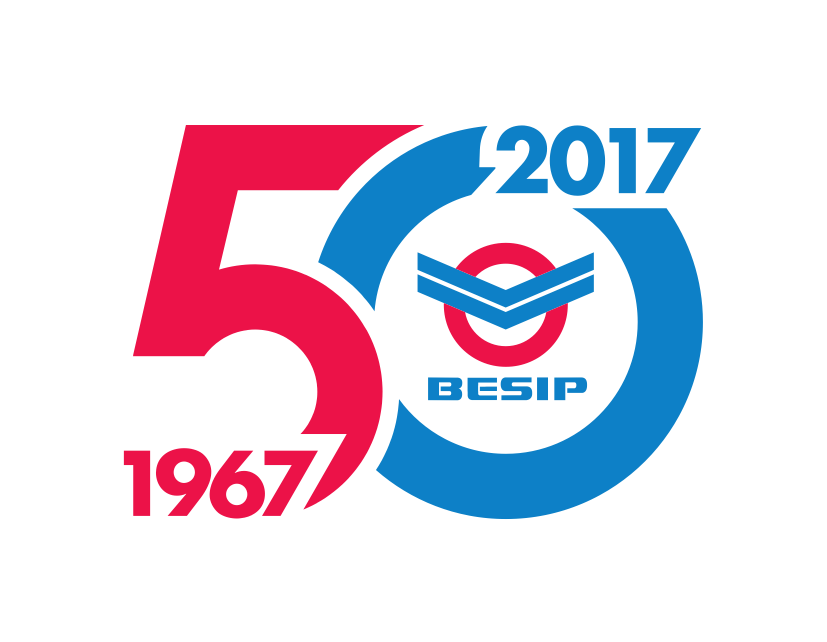 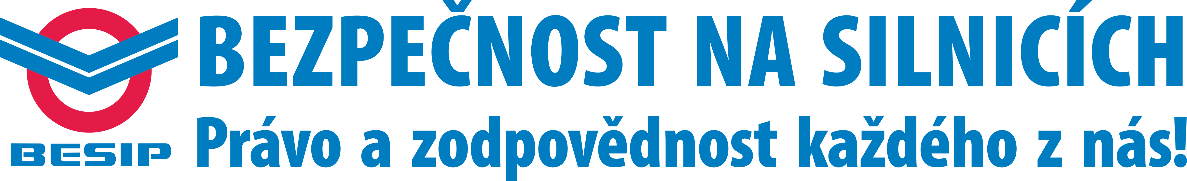 ČTVRŤÁK
A JAK NA NĚJ
www.iBESIP.cz
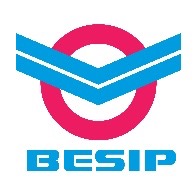 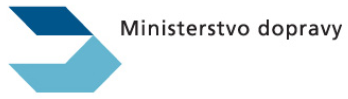 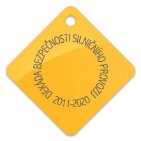 DOPRAVNÍ VÝCHOVA JE O PRAXI
Samotná znalost pravidel nezajišťuje dětem bezpečí. 
Děti často přesně citují daná pravidla, ale v provozu jednají riskantně. 
Pěstujme tzv. dopravní smysl.
DOBRÉ TIPY PRO KAŽDÉHO LEKTORA
Řekni mi, já to zapomenu.
Ukaž mi, možná si to zapamatuji.
Nech mě, zkusit si to a já to pochopím.
DOBRÉ TIPY PRO KAŽDÉHO LEKTORA
stanovte si pro sebe výukové cíle
stanovte pravidla výuky
sdělte cíl výuky - proč se to učí
rozdělujte do skupin
změňte zasedací pořádek
zadávejte domácí úkoly
dělejte sebehodnocení, chvalte
DOBRÉ TIPY PRO KAŽDÉHO LEKTORA
Nová látka nemá být probírána příliš rychle 
jasná sdělení, energetické vystupování
Po sdělení významných důležitých informací by měla následovat krátká pomlka, aby měli žáci čas si ji „vtisknout“ do paměti
Nové informace se ukládají do dlouhodobé paměti pouze v případě,jsou-li často opakovány a procvičovány
DOBRÉ TIPY PRO KAŽDÉHO LEKTORA
HRAJTE SI !!!
Hraní rolí a dramatické hry rozvíjí sociální dovednosti žáků a jejich schopnost řešit různé situace ze života. 
Učí se tak jednat při řešení konfliktů, čelit ohrožujícím situacím nebo vyřizovat různé záležitosti.

ZAPOMEŇTE NA DLOUHÉ VÝKLADY TEORIE!
JE TO VYČERPÁVAJÍCÍ.
OSOBNOST DÍTĚTE
záliba ve vykonávané činnosti
manuální tvořivost, poznávání rukama - převládá z batolecích let
očekávaná odměna
ve škole se vytrácí, na DDH ale vhodný motivační prvek
užitečnost práce
jsem prospěšný i mimo rodinu - dokáži poskytnout pomoc, umím vyřešit dopravní situace apod.
vzdálený cíl
učíš se to, protože v budoucnu …
OSOBNOST DÍTĚTE
hrdost technického věku
imponuje technika a celkové vědění - věk encyklopedií
uznávání autorit
obecně již problém, pomůže např. uniforma
příležitost soutěžit 
mezi sebou, společně s ostatními, mít možnost vyniknout
smysl spolupráce 
převedeno do dopravy, kde všichni spolupracují a pomáhají si navzájem
disciplína 
přirovnání k rodině - když budu dělat rodičům radost, nemám se čeho bát, stejné je to ve společnosti - mravní základ, čisté svědomí
PĚSTUJTE ZDRAVÉ SEBEVĚDOMÍ
Pocit sebevědomí
jedna ze základních lidských potřeb
OSOBNOST DÍTĚTE
SOMATICKÝ VÝVOJ
Tělesná výška – zpomalení růstu i váhového přírůstku. Výška zhoršuje, až znemožňuje rozhled.

Roste svalstvo, kostra měkká, plastická – pozor na deformace (pozor na těžké tašky, jednostrannou zátěž)
Ukončuje se růst trvalého chrupu
Zlepšuje se hrubá motorika – radost z pohybu
Pohyby jsou rychlejší, zlepšená koordinace celého těla
OSOBNOST DÍTĚTE
Věk střízlivého realismu: plně zaměřen na to co je a jak to je, touha pochopit okolní svět. 
Jsou a chtějí být plně aktivní ve vztahu k okolnímu světu – omezit pasivní příjem podnětů na minimum.
Rádi zkouší různé možnosti, přichází věcem na kloub, prozkoumávají, experimentují.
Spontánnost (až zbrklost)
Tendence podceňovat nebezpečí
OSOBNOST DÍTĚTE
Vyšší úroveň vazeb mezi žáky, 
ustálené zájmy, 
tvorba životních postojů. 
Namísto pohádek (super)hrdinové. 
Stoupá vliv dětské skupiny. 
Vytváření mužské a ženské identity – oddělují se od sebe i ve hře.

Potřeba TRPĚLIVOSTI a CITLIVÉHO ZACHÁZENÍ
OSOBNOST DÍTĚTE
VNÍMÁNÍ
Cílevědomé – zaměřené na poznávání vlastností předmětů a jevů
10.-11. rok vnímání stejně přesné jako u dospělého (zraková ostrost, rozlišení barev a velikosti, sluchová a hmatová citlivost)

špatný odhad rychlosti a vzdálenosti
omezené periferní vidění - hůře si všimnou vozidla přijíždějícího ze strany
OSOBNOST DÍTĚTE
PŘEDSTAVIVOST
Rozlišuje fantazii od skutečnosti
Při fantazijních hrách se ale někdy nechají strhnout vlastní činností a „nevnímají okolní svět“
OSOBNOST DÍTĚTE
POZORNOST
Postupně roste schopnost soustředění, kvalita stálosti a přenášení pozornosti, rozsah pozornosti – velké individuální rozdíly
Rozvoj aktivní úmyslné pozornosti (úspěch – odměna, práce s vnější motivací)
Zpočátku školní docházky převládá vzruch nad útlumem (neschopnost odolávat rušivým vlivům)
Kolem 10-11 roku rozvoj pozornosti zaměřené na vlastní psychickou činnost (např. nadhled nad vlastním procesem učení)
Pozornost ovládaná vůlí je vyčerpávající – krátkodobé úkoly, různé metody a formy práce, možnost relaxace, zábavné činnostní učení vycházející z přirozené zvídavosti
OSOBNOST DÍTĚTE
PAMĚŤ
Dokážou si zapamatovat to, na co zaměří pozornost
Nejprve převládá bezděčná paměť nad úmyslnou (učí se především v činnosti, která je zaujme)
Mechanické zapamatování převládá nad logickým
Spojená s vnímáním – nutná názornost
OSOBNOST DÍTĚTE
MYŠLENÍ
Děti mají tendenci přičítat veškerému dění jednoznačnou příčinu, uplatní se především konvergentní myšlení. 
Stadium konkrétních logických operací (udrží v mysli více informací najednou, dokáže problémy řešit jen v mysli, dokáže se odpoutat od aktuálních přání a potřeb) 
Minimum tvořivého myšlení
Získávání informací: TV, internet

Pracuje v názorně předmětové rovině – musí vidět SKUTEČNÉ PŘEDMĚTY nebo jejich zobrazení
DĚTI SE SVP
ŠKOLNÍ ÚSPĚŠNOST
Příčiny na straně dítěte
Odlišné rozumové schopnosti
Nepozornost, nedbalost, nesoustředěnost, poruchy vůle, SPU, ADD, ADHD (Pedagogicko-psychologická poradna)

Příčiny na straně  rodinného prostředí
Dysfunkční rodiny, nesprávné výchovné působení

Příčiny zaviněné psychickými poruchami
DĚTI SE SVP
ADD / ADHD I.
6 – 9 % všech školních dětí
děti s ADHD potencionálně řadí do skupiny  budoucích tzv. problémových řidičů. 

Příznaky v mladším školním věku:
jsou nepozorné při školních úkolech, opomíjí detaily, dělají chyby z nepozornosti,
neudrží trvale pozornost při úkolu nebo při hře,
pokud jim někdo zabrání v činnosti, kterou musejí následně ukončit, jsou impulsivní a afektované,
i když pochopí instrukce, nedokončují úlohy, mají problém naplánovat si své aktivity,
nesnášejí úkoly vyžadující soustředění a trpělivost,
ztrácejí věci, hračky, školní potřeby atd.,
DĚTI SE SVP
ADD / ADHD II.
vnější podněty snadno přeruší jejich soustředění,
zapomínají na své denní úkoly a povinnosti,
nedokážu klidně sedět, vrtí se na židli, hrají si s rukama,
pobíhají nebo lezou často v nevhodných situacích, 
obtížně zachovávají klid a ticho,
jsou stále v pohybu,neustále hovoří,často vyhrknou odpověď před dokončením otázky,
dělá jim potíže čekat, až na ně dojde řada, často přerušují ostatní,
mají silné emoční projevy i na drobné podněty,
DĚTI SE SVP
Specifické poruchy učení
Dyslexie, dysortografie, dysgrafie, dyspraxie…

Možné obtíže v dopravní výchově: 
pravolevá orientace, obtížné čtení textu, orientace v prostoru atd.
JAK NA DĚTI SE SVP?
Přijměte fakt, že ho nezměníte 
a „dokonale pozorným žákem“ se nestane…
Používejte jednoduché, jasné a důsledné postupy. 
Mějte dítě co nejvíce na očích. Sledujte jeho chování. 
Udržujte oční kontakt. 
Nechte dítě vaše instrukce zopakovat. 
Jednoduché, krátkodobé úkoly (v ideálním případě pouze po jednom). „po malých krůčcích“
Při plnění úkolu odstraňte jakékoli rušivé vlivy.
JAK NA DĚTI SE SVP?
Odměna při každém správném chování - BEZPROSTŘEDNĚ, bez odkladu.
Pokud napomínáte a opravujete, pojmenujte chování, které se Vám nelíbí, zaměřte se na projevy chování nikoli na příčiny (neví, proč se tak chová). 
Napomínejte dítě v soukromí, ne před celou třídou. 
Zachovejte klid – nekřičte.
Trestejte krátkodobě, ale důsledně–SROZUMITELNĚ
Ideální je spolužák/kamarád, který mu může být vzorem chování. To ale nekomentujte (Žádné: “Podívej se na Pepíčka, jak mu to jde.“) 
Předhazování úspěchů ostatních snižuje dítěti sebedůvěru. Pomozte dítěti začlenit se do kolektivu. Buďte mu oporou.
RIZIKOVÉ FAKTORY DÍTĚTE
afektivní řízení chování
snížené vnímání
nerozdělená pozornost
nedostatečné rozlišení situací hry od skutečných situací
chybné hodnocení bezpečnostních podmínek
RIZIKOVÉ FAKTORY DÍTĚTE
Stádní chování
týká se všech věkových kategorií
stádnímu chování podléhá až 95% populace
změna chování vlivem chování ostatních
	- přecházejí mimo přechod, půjdu také
	- nepůjdu vlevo, když ostatní jdou vpravo
v davu se snižuje míra odpovědnosti
přenášení odpovědnosti za svůj čin na někoho jiného 
následování "vůdce" bez rozmyslu
NEJČASTĚJŠÍ CHYBY
vběhnutí do vozovky bez rozhlédnutí za něčím na druhé straně (míč, babička)
přecházení na jakýchkoliv místech a ne vždy nejkratším směrem
rozhlédnutí v opačném pořadí
přeběhnutí silnice za projetým autem bez kontroly protisměru 
přecházení v místech, kde jsou zakryté výhledy
přes vozovku nejčastěji běží, a tím ztrácejí přehled
strkají se v blízkosti silnice
NEJČASTĚJŠÍ CHYBY
při jízdě na kolečkových bruslích nebo skateboardu po chodníku mohou neočekávaně změnit směr jízdy a vjet i do jízdní dráhy
na kolech vyjíždějí z okraje vozovky, odbočují, objíždějí překážky a podobně bez ohlednuti a znamení
na méně frekventovaných komunikacích z neznalosti nebo v zápalu hry nerespektuji pravidla o přednosti v jízdě jak na křižovatce, tak při vyjíždění na silnici ze hřišť, polních cest atd.
NEJČASTĚJŠÍ CHYBY
méně zdatný cyklista při pomalé jízdě - například do kopce - často rozkýve kolo do stran a jeho jízda je klikatější.
neočekávaně změní směr jízdy, například odbočí, vyhýbá se výmolu, začne se otáčet nebo náhle zastaví
jezdí bez osvětlení
vozí kamarády na rámu apod.